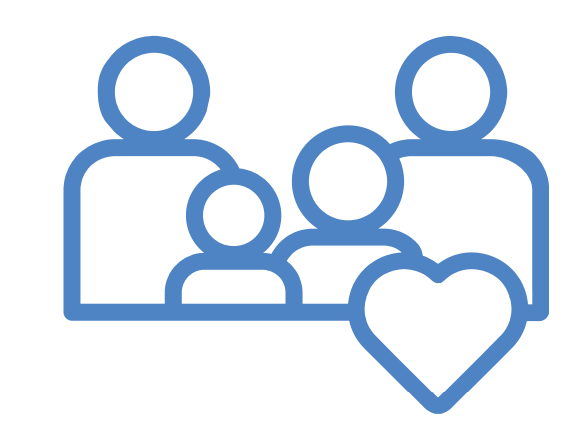 Family Regulation Kits
Purpose
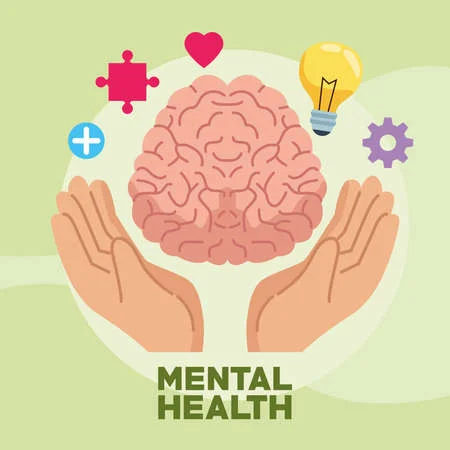 Address increasing mental health impacts in our community
Provide education and tools to manage mental health proactively 
Provide tools while child is on a waitlist for services
Understandable for all, don’t need a therapist to lead these.
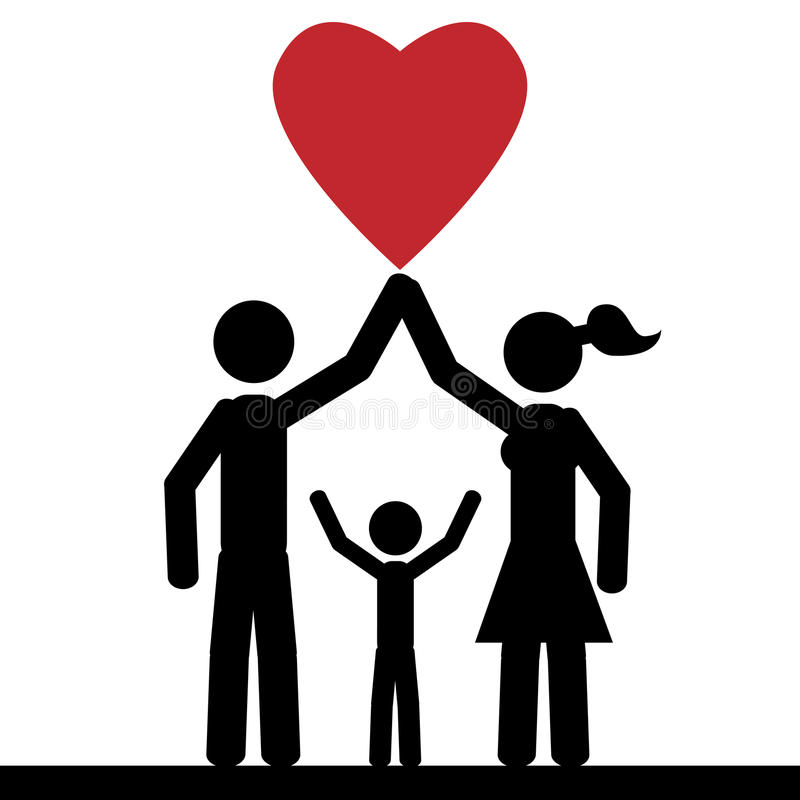 What is different?
Engages family together
Families talking and supporting one another can have big impact
Helping parents to manage own mental health to be able to support their child.
This information is not new and is out there, but many families are not using it , this sets it up to be simple and fun.
What is different?
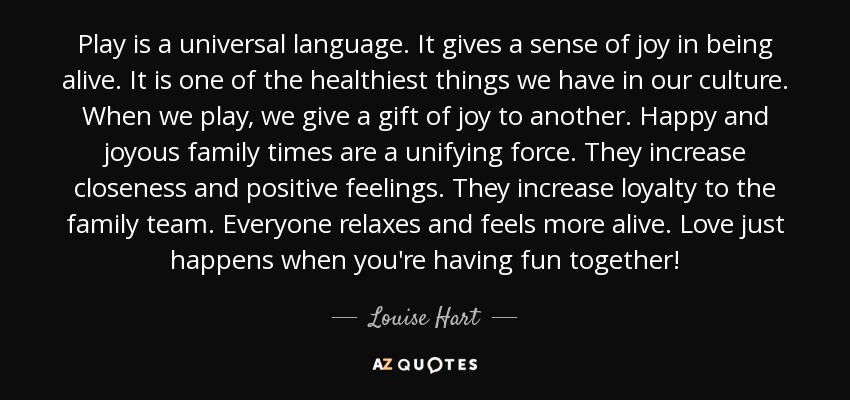 Developmentally appropriate
Activities can be used for all ages of kids.
Teaches that kids (and most adults) communicate and process better through other strategies then just “how are you/what is wrong?” 
This gives them many options of language and techniques that might work for their child.
What is different?
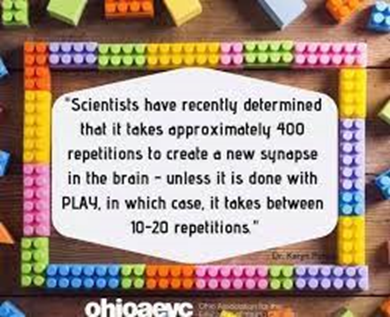 Experiential and play-based
Surprise of each packet, can keep kids engaged
Starts helping families see the importance and powerful change that can happen through play!
More likely to continue be used as play-based
The Kit
Each family receives a kit that includes 4 “Mystery” envelopes 
*The Mystery and “unboxing” is already a way to keep kids engaged.
*Don’t open them until it is time!
Ideal time frame is 1 a week, so that is a month of intentional mental health focus and connecting activities in the family!
The front of the envelope each offers a different way to check in with one another. It starts modeling that children (and adults) often need different tools to communicate than direct questions (which tend to shut down).
Inside
Brief education on the mental health tip
A few family and connecting strategies they can try
A play-based material to keep that aligns with the tip/activity
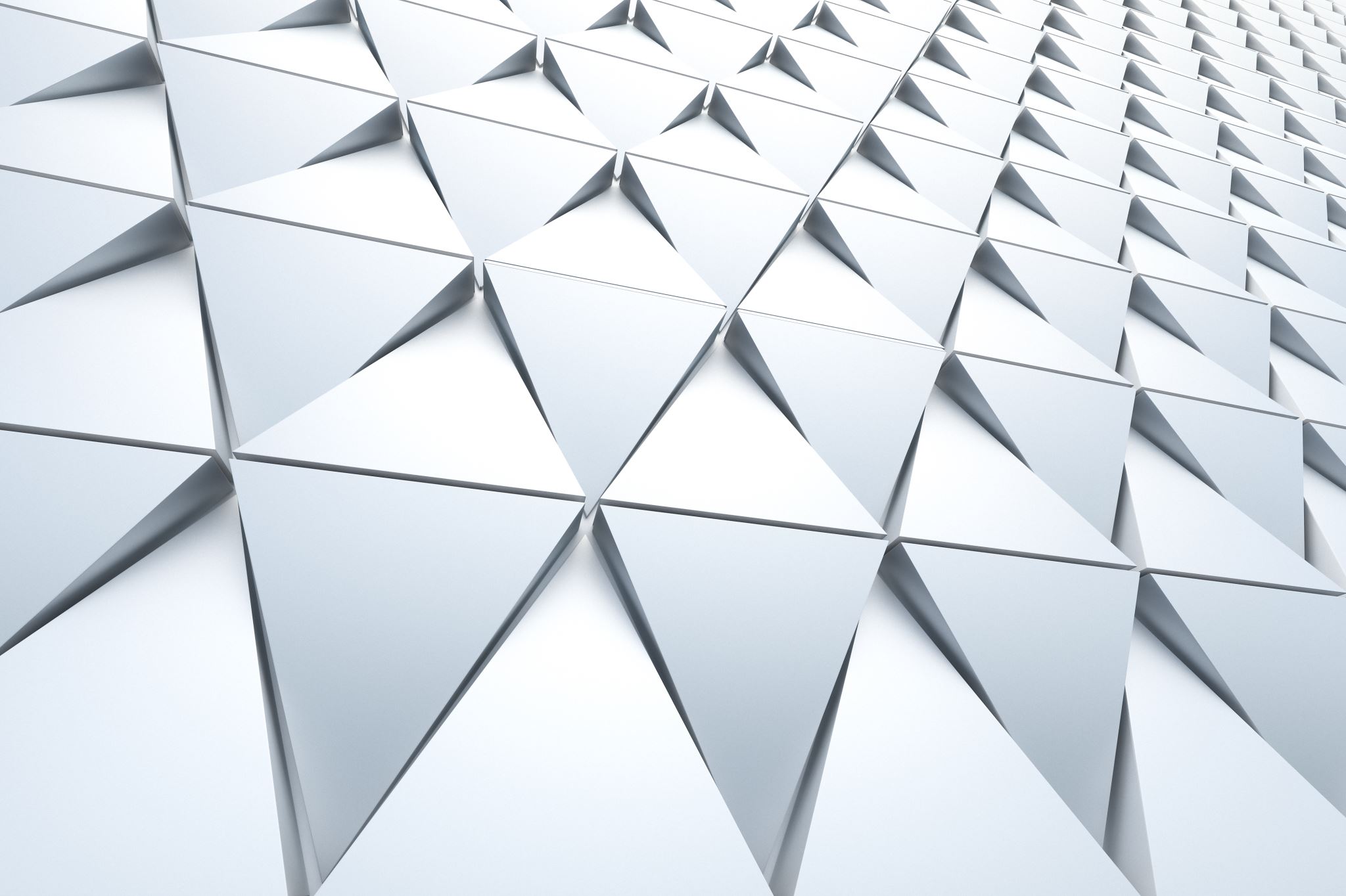 4 packets in the Kit (order does not matter)
Packet 1
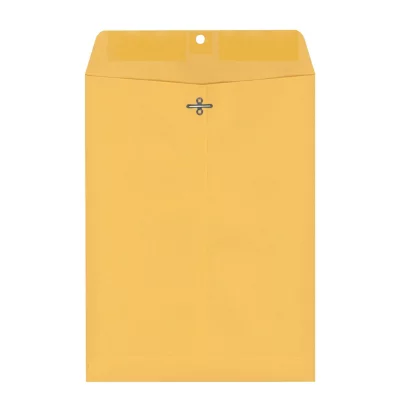 Check-in Activity
Mental Health Tip
Play-Based Strategies
Prop/Play-Based Material
Packet 2
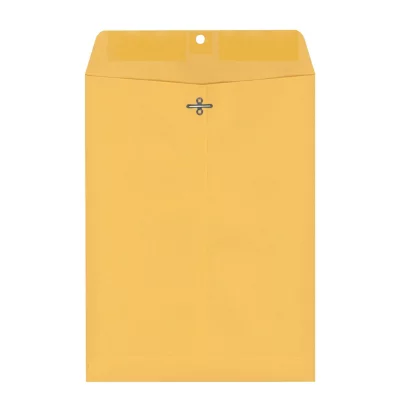 Check-in Activity
Mental Health Tip
Play-Based Strategies
Prop/Play-Based Material
Packet 3
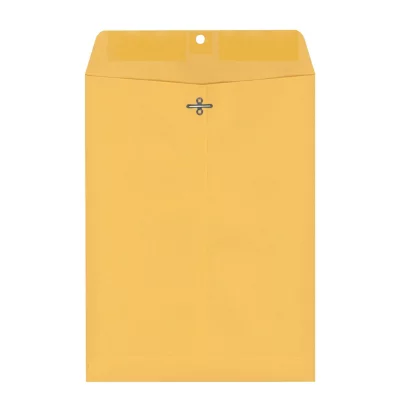 Check-in Activity
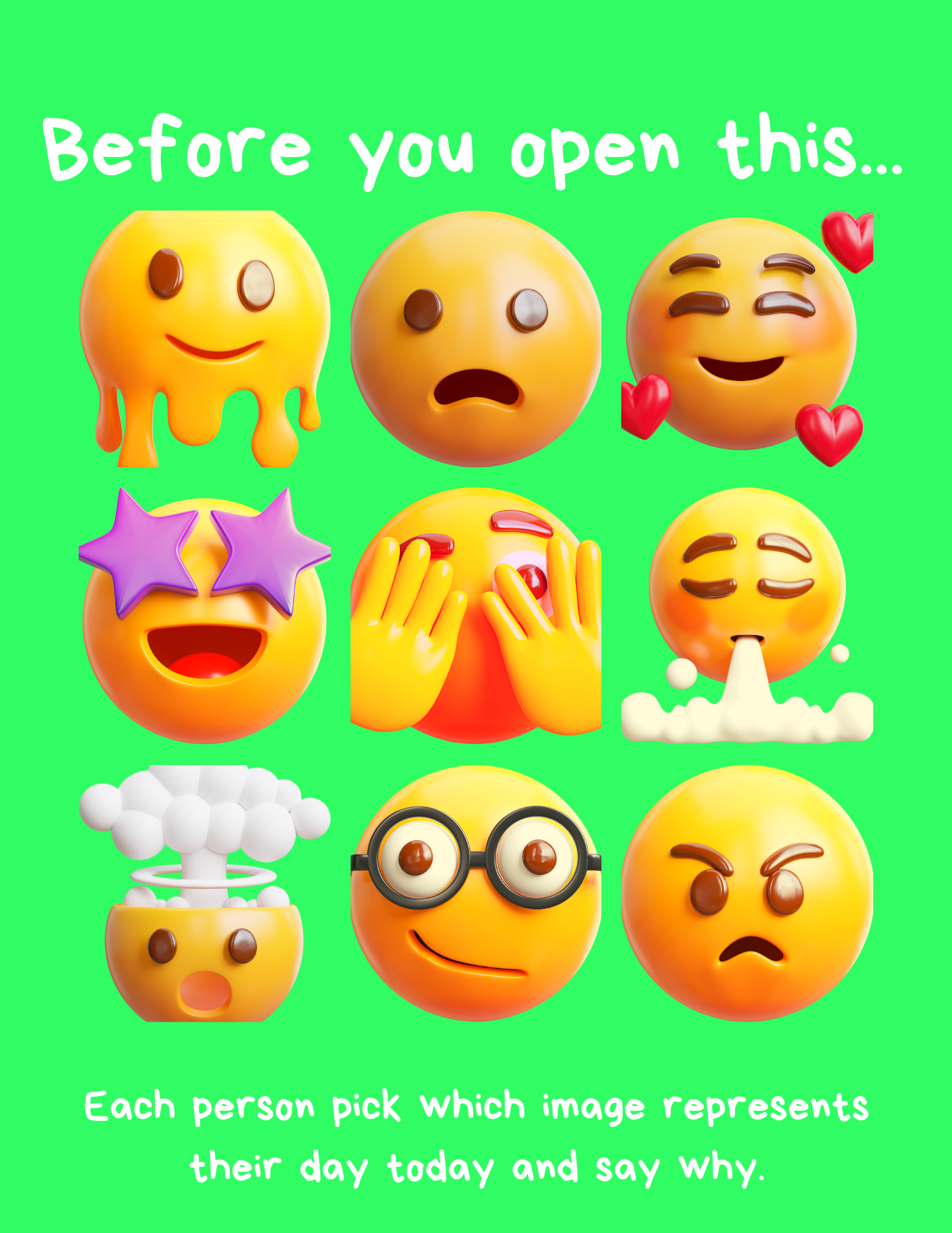 Mental Health Tip
Play-Based Strategies
Prop/Play-Based Material
Packet 4
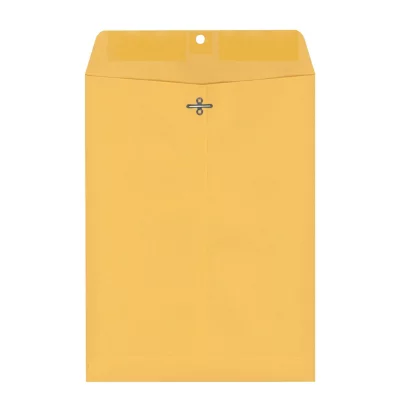 Check-in Activity
Mental Health Tip
Play-Based Strategies
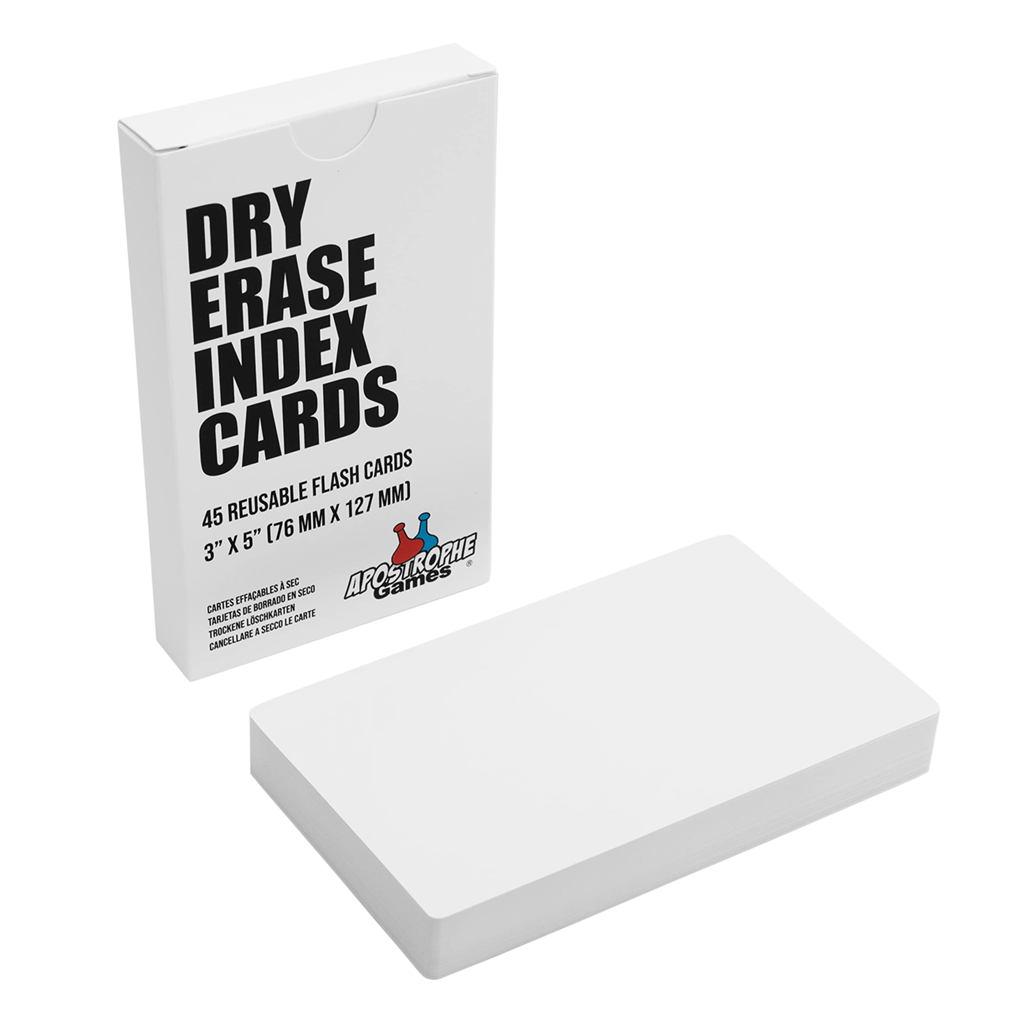 Prop/Play-Based Material
Funding Source
Goal: Reach 500 families
With each receiving 4 packets- that is 2000 Packets! 

Budget $1887.46 (see attachment for details)

Will add list of acknowledgments of those who supported/funded project to directions page
Volunteers Needed
To assemble the Packets
Lunch will be provided
Distribution Plan
Ideas?
Wrap around workers
Community BH Providers with Waitlist
Community Resource Fairs
What else?
Acceptance Contract? 
Packet is free but we ask workers that use them, provide us with their contact info so that we can later get feedback. 
Thoughts?